BR 5 Snczx
Gesundheit!
Algorithms
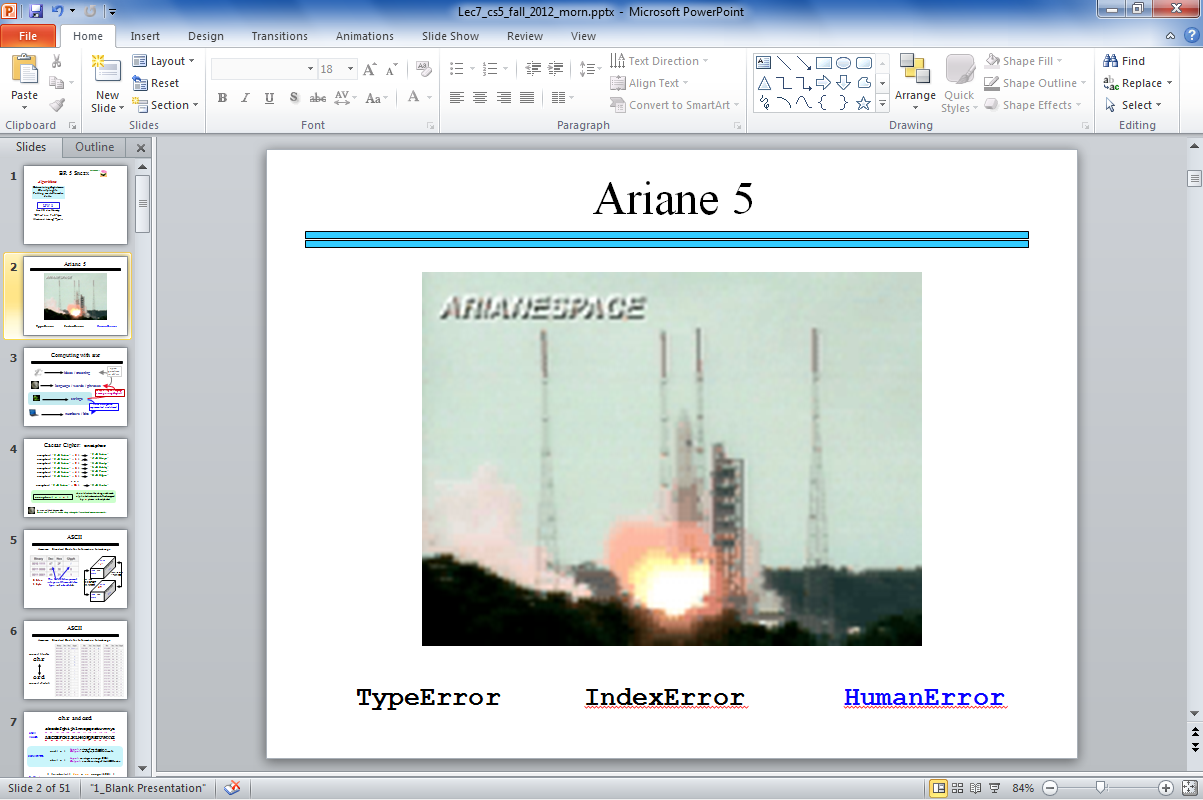 Englishness...
Classifying life
Removing/Sorting
and Jotto!
HW 3
Hw #3 due Monday
"Office" hrs: Fri. 2-4pm
Weekend tutoring?  yes!
IndexError
TypeError
HumanError
This week's reading…
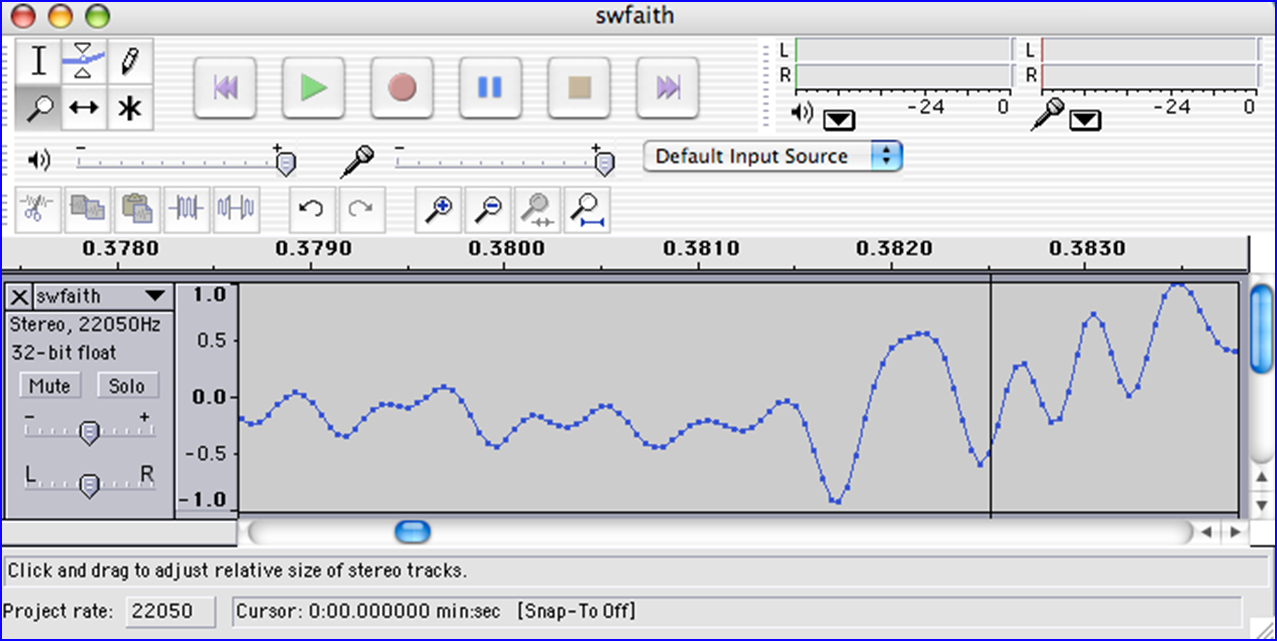 We  saw  you in Lab3…
heard
returns
returns
returns
returns
returns
returns
returns
Caesar Cipher:   encipher
should return the string s with each alphabetic character shifted/wrapped by n places in the alphabet
encipher(s,n)
'I <3 Latin' 
'J <3 Mbujo'
'K <3 Ncvkp'
'L <3 Odwlq'
'M <3 Pexmr'
'N <3 Qfyns'
encipher( 'I <3 Latin' , 0 )
encipher( 'I <3 Latin' , 1 )
encipher( 'I <3 Latin' , 2 )
encipher( 'I <3 Latin' , 3 )
encipher( 'I <3 Latin' , 4 )
encipher( 'I <3 Latin' , 5 )
'H <3 Kzshm'
encipher( 'I <3 Latin' , 25 )
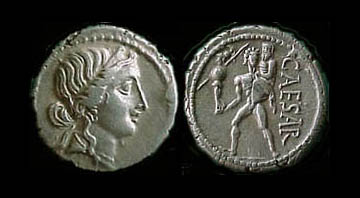 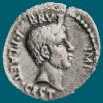 Caesar Cipher:  decipher
Caesar
Brutus
>>> decipher('Bzdrzq bhogdq? H oqdedq Bzdrzq rzkzc.')
'Caesar cipher? I prefer Caesar salad.'
>>> decipher('Hu lkbjhapvu pz doha ylthpuz hmaly dl mvynla '\
             'lclyfaopun dl ohcl slhyulk.')
'An education is what remains after we forget everything we have learned.'
>>> decipher('Uifz xpsl ju pvu xjui b qfodjm!')
>>> decipher('gv vw dtwvg')
But how ?
Decipher?
Strategies?

Algorithms?
gv vw dtwvg
hw wx euxwh
ix xy fvyxi
jy yz gwzyj
kz za hxazk
la ab iybal
mb bc jzcbm
nc cd kadcn
od de lbedo
pe ef mcfep
qf fg ndgfq
rg gh oehgr
sh hi pfihs
ti ij qgjit
uj jk rhkju
vk kl silkv
wl lm tjmlw
xm mn uknmx
yn no vlony
zo op wmpoz
ap pq xnqpa
bq qr yorqb
cr rs zpsrc
ds st aqtsd
et tu brute
fu uv csvuf
Decipher?
All possible decipherings
Strategies?

Algorithms?
gv vw dtwvg
hw wx euxwh
ix xy fvyxi
jy yz gwzyj
kz za hxazk
la ab iybal
mb bc jzcbm
nc cd kadcn
od de lbedo
pe ef mcfep
qf fg ndgfq
rg gh oehgr
sh hi pfihs
ti ij qgjit
uj jk rhkju
vk kl silkv
wl lm tjmlw
xm mn uknmx
yn no vlony
zo op wmpoz
ap pq xnqpa
bq qr yorqb
cr rs zpsrc
ds st aqtsd
et tu brute
fu uv csvuf
[0, 'gv vw dtwvg'], 
[2, 'hw wx euxwh'], 
[2, 'ix xy fvyxi'], 
[0, 'jy yz gwzyj'], 
[2, 'kz za hxazk'], 
[4, 'la ab iybal'], 
[0, 'mb bc jzcbm'], 
[1, 'nc cd kadcn'], 
[4, 'od de lbedo'], 
[3, 'pe ef mcfep'], 
[0, 'qf fg ndgfq'], 
[2, 'rg gh oehgr'], 
[2, 'sh hi pfihs'], 
[3, 'ti ij qgjit'], 
[2, 'uj jk rhkju'], 
[1, 'vk kl silkv'], 
[0, 'wl lm tjmlw'], 
[1, 'xm mn uknmx'], 
[2, 'yn no vlony'], 
[3, 'zo op wmpoz'], 
[2, 'ap pq xnqpa'], 
[1, 'bq qr yorqb'], 
[0, 'cr rs zpsrc'], 
[1, 'ds st aqtsd'], 
[4, 'et tu brute'], 
[3, 'fu uv csvuf']
Decipher?
All possible decipherings
Score them all
Strategies?

Algorithms?
quantifying Englishness?
gv vw dtwvg
hw wx euxwh
ix xy fvyxi
jy yz gwzyj
kz za hxazk
la ab iybal
mb bc jzcbm
nc cd kadcn
od de lbedo
pe ef mcfep
qf fg ndgfq
rg gh oehgr
sh hi pfihs
ti ij qgjit
uj jk rhkju
vk kl silkv
wl lm tjmlw
xm mn uknmx
yn no vlony
zo op wmpoz
ap pq xnqpa
bq qr yorqb
cr rs zpsrc
ds st aqtsd
et tu brute
fu uv csvuf
[0, 'gv vw dtwvg'], 
[2, 'hw wx euxwh'], 
[2, 'ix xy fvyxi'], 
[0, 'jy yz gwzyj'], 
[2, 'kz za hxazk'], 
[4, 'la ab iybal'], 
[0, 'mb bc jzcbm'], 
[1, 'nc cd kadcn'], 
[4, 'od de lbedo'], 
[3, 'pe ef mcfep'], 
[0, 'qf fg ndgfq'], 
[2, 'rg gh oehgr'], 
[2, 'sh hi pfihs'], 
[3, 'ti ij qgjit'], 
[2, 'uj jk rhkju'], 
[1, 'vk kl silkv'], 
[0, 'wl lm tjmlw'], 
[1, 'xm mn uknmx'], 
[2, 'yn no vlony'], 
[3, 'zo op wmpoz'], 
[2, 'ap pq xnqpa'], 
[1, 'bq qr yorqb'], 
[0, 'cr rs zpsrc'], 
[1, 'ds st aqtsd'], 
[4, 'et tu brute'], 
[3, 'fu uv csvuf']
Decipher?
All possible decipherings
max!
Score them all
Strategies?

Algorithms?
yields the "most English" phrase
Measuring  Englishness
Very English-y
"Call me Ishmael."
"Attack at dawn!"
"rainbow, table, candle"
"Yow!  Legally-imposed CULTURE-reduction is CABBAGE-BRAINED!"
higher scores
"quadruplicity drinks procrastination"
"Hold the newsreader's nose squarely, waiter, or   friendly milk will countermand my trousers."
quantifying Englishness?
"the gostak distims the doshes"
"hension, framble, bardle"
"jufict, stofwus, lictpub"
"itehbs, rsnevtr, khbsota"
lower scores
"epadxo, nojarpn, gdxokpw"
"h o q dedqBzdrzqrzkzc"
All of these sound good to me!
Not English-y
gv vw dtwvg
hw wx euxwh
ix xy fvyxi
jy yz gwzyj
kz za hxazk
la ab iybal
mb bc jzcbm
nc cd kadcn
od de lbedo
pe ef mcfep
qf fg ndgfq
rg gh oehgr
sh hi pfihs
ti ij qgjit
uj jk rhkju
vk kl silkv
wl lm tjmlw
xm mn uknmx
yn no vlony
zo op wmpoz
ap pq xnqpa
bq qr yorqb
cr rs zpsrc
ds st aqtsd
et tu brute
fu uv csvuf
[0, 'gv vw dtwvg'], 
[2, 'hw wx euxwh'], 
[2, 'ix xy fvyxi'], 
[0, 'jy yz gwzyj'], 
[2, 'kz za hxazk'], 
[4, 'la ab iybal'], 
[0, 'mb bc jzcbm'], 
[1, 'nc cd kadcn'], 
[4, 'od de lbedo'], 
[3, 'pe ef mcfep'], 
[0, 'qf fg ndgfq'], 
[2, 'rg gh oehgr'], 
[2, 'sh hi pfihs'], 
[3, 'ti ij qgjit'], 
[2, 'uj jk rhkju'], 
[1, 'vk kl silkv'], 
[0, 'wl lm tjmlw'], 
[1, 'xm mn uknmx'], 
[2, 'yn no vlony'], 
[3, 'zo op wmpoz'], 
[2, 'ap pq xnqpa'], 
[1, 'bq qr yorqb'], 
[0, 'cr rs zpsrc'], 
[1, 'ds st aqtsd'], 
[4, 'et tu brute'], 
[3, 'fu uv csvuf']
Decipher?
All possible decipherings
max!
Score them all
Strategies?

Algorithms?
"Englishness" score based on #-of-vowels
gv vw dtwvg
hw wx euxwh
ix xy fvyxi
jy yz gwzyj
kz za hxazk
la ab iybal
mb bc jzcbm
nc cd kadcn
od de lbedo
pe ef mcfep
qf fg ndgfq
rg gh oehgr
sh hi pfihs
ti ij qgjit
uj jk rhkju
vk kl silkv
wl lm tjmlw
xm mn uknmx
yn no vlony
zo op wmpoz
ap pq xnqpa
bq qr yorqb
cr rs zpsrc
ds st aqtsd
et tu brute
fu uv csvuf
[6.9e-05, 'gv vw dtwvg'], 
[3.6e-05, 'hw wx euxwh'], 
[1.4e-07, 'ix xy fvyxi'], 
[8.8e-11, 'jy yz gwzyj'], 
[7.2e-10, 'kz za hxazk'], 
[0.01503, 'la ab iybal'], 
[3.7e-08, 'mb bc jzcbm'], 
[0.00524, 'nc cd kadcn'], 
[0.29041, 'od de lbedo'], 
[0.00874, 'pe ef mcfep'], 
[7.3e-07, 'qf fg ndgfq'], 
[0.06410, 'rg gh oehgr'], 
[0.11955, 'sh hi pfihs'], 
[3.1e-06, 'ti ij qgjit'], 
[1.1e-08, 'uj jk rhkju'], 
[2.6e-05, 'vk kl silkv'], 
[0.00012, 'wl lm tjmlw'], 
[3.1e-06, 'xm mn uknmx'], 
[0.02011, 'yn no vlony'], 
[1.5e-06, 'zo op wmpoz'], 
[1.9e-07, 'ap pq xnqpa'], 
[5.7e-08, 'bq qr yorqb'], 
[0.00024, 'cr rs zpsrc'], 
[0.02060, 'ds st aqtsd'], 
[0.45555, 'et tu brute'], 
[0.00011, 'fu uv csvuf']
Decipher?
All possible decipherings
S
c
o
r
e
s
Strategies?

Algorithms?
"Englishness" based on letter-probabilities
max!
Design…
but design of what?     Code?
remAll(e,L)
Top-down design
remove all e's from L
remAll(42,[5,7,42,8,42])
Visualize
Split into parts
[5,7,8]
Build each part
Combine
remAll('q','qaqqlqqiqqiiqeqqnqs')
Test
'aliiiens'
Design…
but design of what?     Code?
remAll(e,L)
Top-down design
remove all e's from L
Visualize
def remAll( e, L ):

    if len(L) == 0: 

    elif e == L[0]:

    else:
Split into parts
L empty
Build each part
L[0] is e
L[0] isn't e
Combine
Test
Design…
but design of what?     Code?
remAll(e,L)
Top-down design
remove all e's from L
Visualize
def remAll( e, L ):

    if len(L) == 0: 
        return L
    elif e == L[0]:
        return remAll(L[1:])
    else:
        return L[0:1] + remAll(L[1:])
Split into parts
Build each part
Combine
Test
Design…
but design of what?     Code?     Algorithms!
Code?
syntax
Algorithms!
ideas!
Design…
but design of what?     Code?     Algorithms!
Screenshot from the ClustalX multiple subsequence alignment tool...
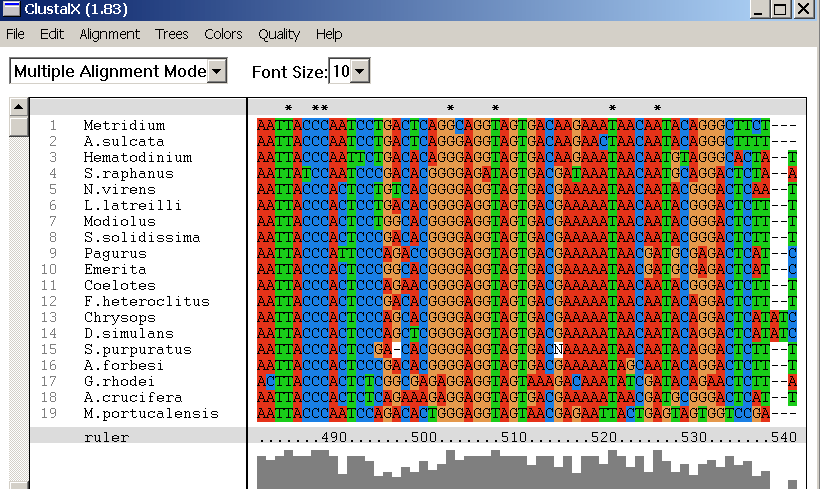 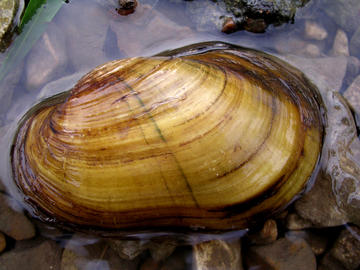 Algorithmic challenge:  How to find the best common subsequences among these very big genome strings ?!?
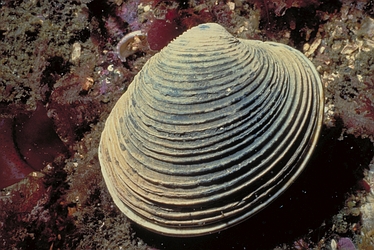 Subsequences
(Jotto)
(Sorting)
Subsequences:  visualize
def subseq( s, sbig )
sbig is the bigger string in which we are looking for s
s is the subsequence to find (or not)
T or F?
subseq('', 'cataga')
subseq('ctg', 'cataga')
subseq('ctg', 'tacggta')
subseq('aliens', 'always frighten dragons')
subseq('trogdor', 'that dragon is gone for good')
Here there be NO dragons!
Why do these succeed? Or fail?
Quiz
Algorithm design
Name(s):  _________________________________
2
def remAll( e, L ):
    """ removes all e's from L """
    if len(L) == 0: 
        return L
    elif e == L[0]:
        return remAll(L[1:])
    else:
        return L[0:1] + remAll(L[1:])
Make changes to  remAll so that it removes elements upto and including the first e in L. (We could call it remUpto.)
1
Change  remAll so that it removes only one e from L. (We could call it remOne.)
def subseq( s, sbig ):
    """ returns True if s is a subseq. of sbig,
        False otherwise. Both are strings.
    """
    if s == '': 
        return True
3
Write the other cases needed for subseq…
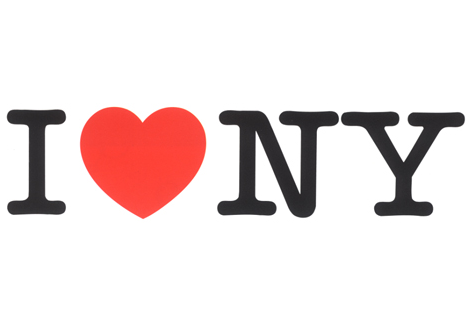 [Speaker Notes: def subseq( s, sbig ):
    """ returns True if s is a subsequence of
        sbig; False otherwise, both are strings
    """
    if len(s) == 0:
        return True

    elif s[0] not in sbig:
        return False

    else:
        restofsbig = removeUpto( s[0], sbig )
        return subseq( s[1:], restofsbig )]
from  remAll  to  remOne
def remAll( e, S ):
    """ returns seq. S with all e's rmovd
    """
    if  len(S) == 0:
        return S
        
    elif   e == S[0]:
        return  remAll( e, S[1:] )

    else:
        return  S[0:1] + remAll( e, S[1:] )
remOne(8,[7,8,9,8])
[7,9,8]
remOne('d','coded')
'coed'
[Speaker Notes: def removeUpto( c, s ):
    """ this function removes all of s up to and
        including the first occurrence of c
          s is any string, c is a 1-character string
    """
    if len(s) == 0:
        return s       # s is empty
    elif c == s[0]:
        return s[1:]   # the character c is now gone
    else:
        return removeUpto( c, s[1:] )  # keep going]
from  remOne  to  remUpto
def remOne( e, S ):
    """ returns seq. S with first e rmoved
    """
    if  len(S) == 0:
        return S
        
    elif   e == S[0]:
        return  S[1:]

    else:
        return  S[0:1] + remOne( e, S[1:] )
remUpto(8,[7,8,9,8])
[9,8]
remUpto('d','coded')
'ed'
[Speaker Notes: def removeUpto( c, s ):
    """ this function removes all of s up to and
        including the first occurrence of c
          s is any string, c is a 1-character string
    """
    if len(s) == 0:
        return s       # s is empty
    elif c == s[0]:
        return s[1:]   # the character c is now gone
    else:
        return removeUpto( c, s[1:] )  # keep going]
Subseq   ~ sketching it out…
subseq( s, sbig )
subseq('ctg', 'tacggta')
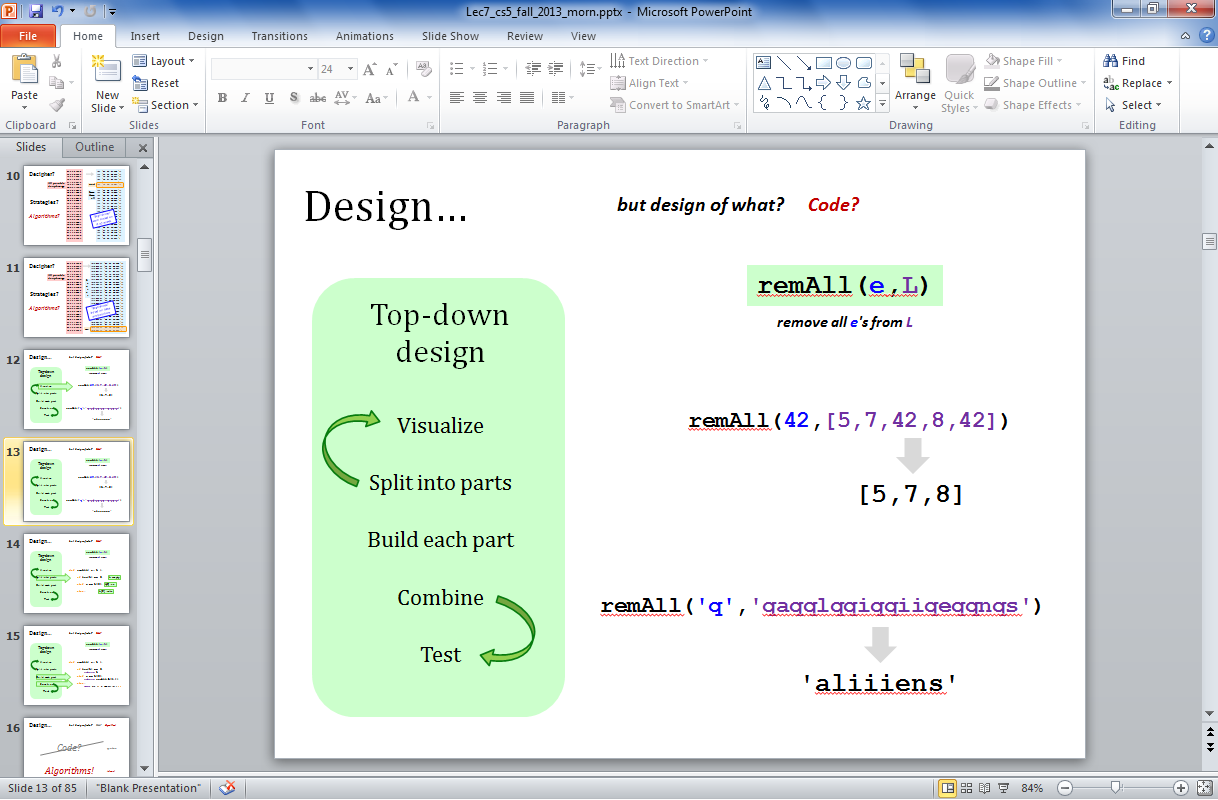 What is a small (initial) piece of the problem?
How would we describe it in terms of the inputs?
What is left after handling this piece?
Are there other functions we will need?
Subseq    ~ trying it
def subseq( s, sbig ):
    """ returns True if s is a subseq. of sbig;
        False otherwise. Both are strings.
    """
    if s == '': return True
Base case(s)
Recursive step(s)
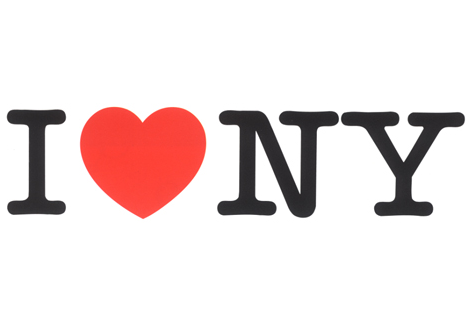 [Speaker Notes: def subseq( s, sbig ):
    """ returns True if s is a subsequence of
        sbig; False otherwise, both are strings
    """
    if len(s) == 0:
        return True

    elif s[0] not in sbig:
        return False

    else:
        restofsbig = removeUpto( s[0], sbig )
        return subseq( s[1:], restofsbig )]
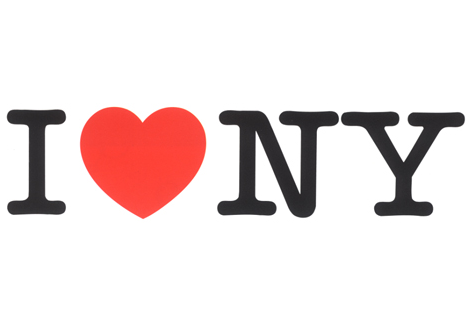 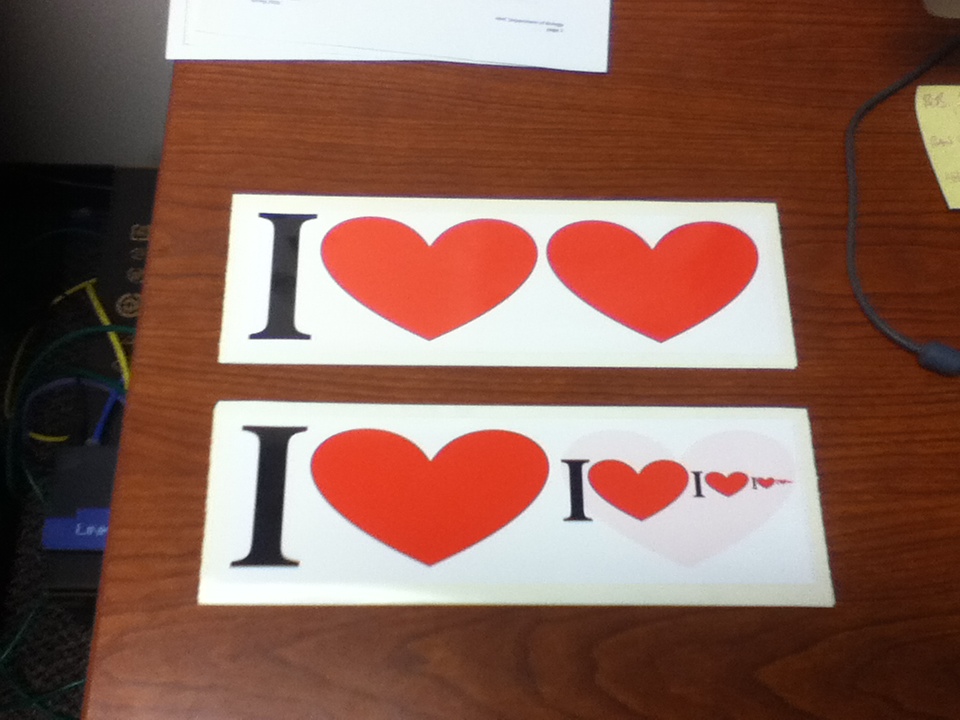 [Speaker Notes: def subseq( s, sbig ):
    """ returns True if s is a subsequence of
        sbig; False otherwise, both are strings
    """
    if len(s) == 0:
        return True

    elif s[0] not in sbig:
        return False

    else:
        restofsbig = removeUpto( s[0], sbig )
        return subseq( s[1:], restofsbig )]
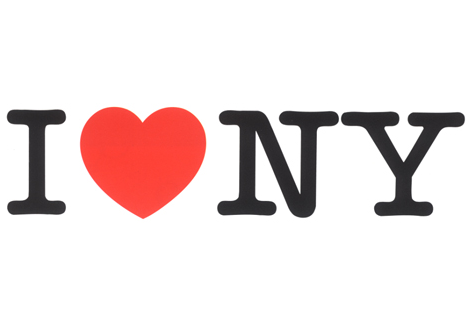 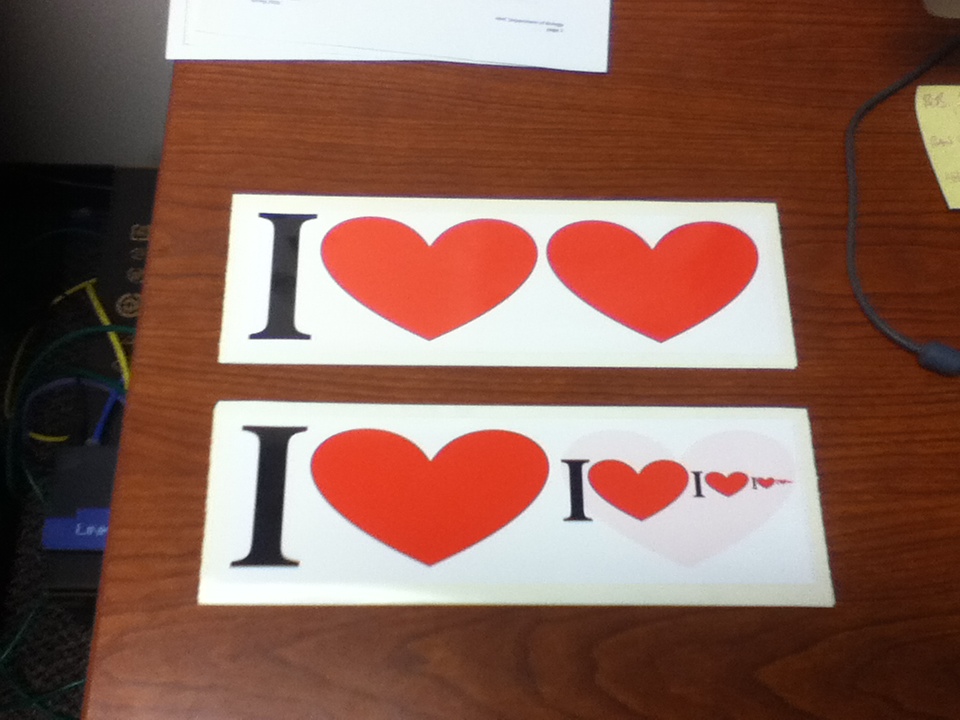 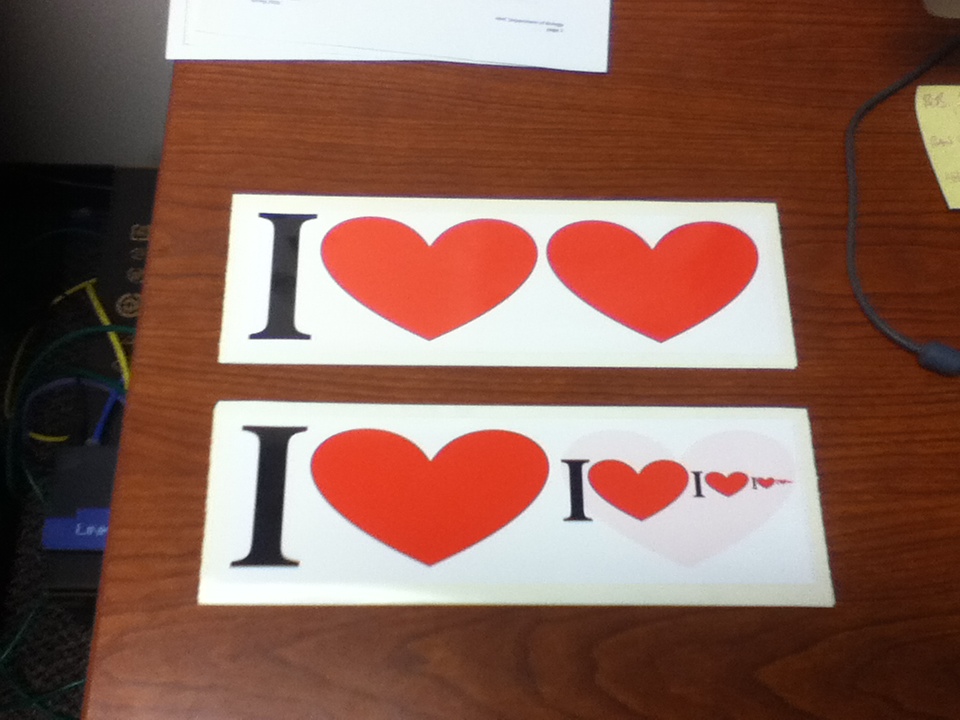 [Speaker Notes: def subseq( s, sbig ):
    """ returns True if s is a subsequence of
        sbig; False otherwise, both are strings
    """
    if len(s) == 0:
        return True

    elif s[0] not in sbig:
        return False

    else:
        restofsbig = removeUpto( s[0], sbig )
        return subseq( s[1:], restofsbig )]
Design…
but design of what?     Code?     Algorithms!
Code?
syntax
Algorithms!
ideas!
hw3pr2:   LCS
Longest Common Subsequence
'HUMAN'
'CGCTGAGCTAGGCA...'
'CHIMPANZEE'
'ATCCTAGGTAACTG...'
+109more
Eye oneder if this  haz other aplications?
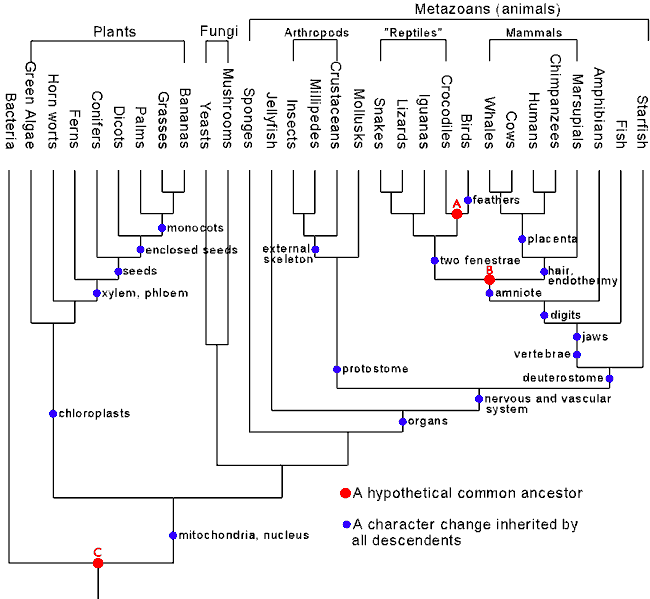 Hey!?
Trinocular aliens
?
Phylogeny
What was gained (or lost) here?
Subsequences @ HMC?
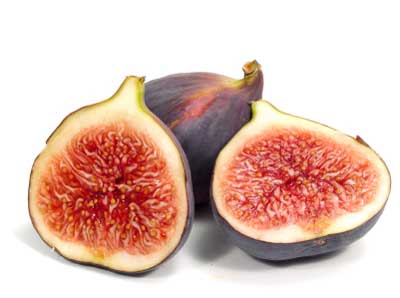 host: figs
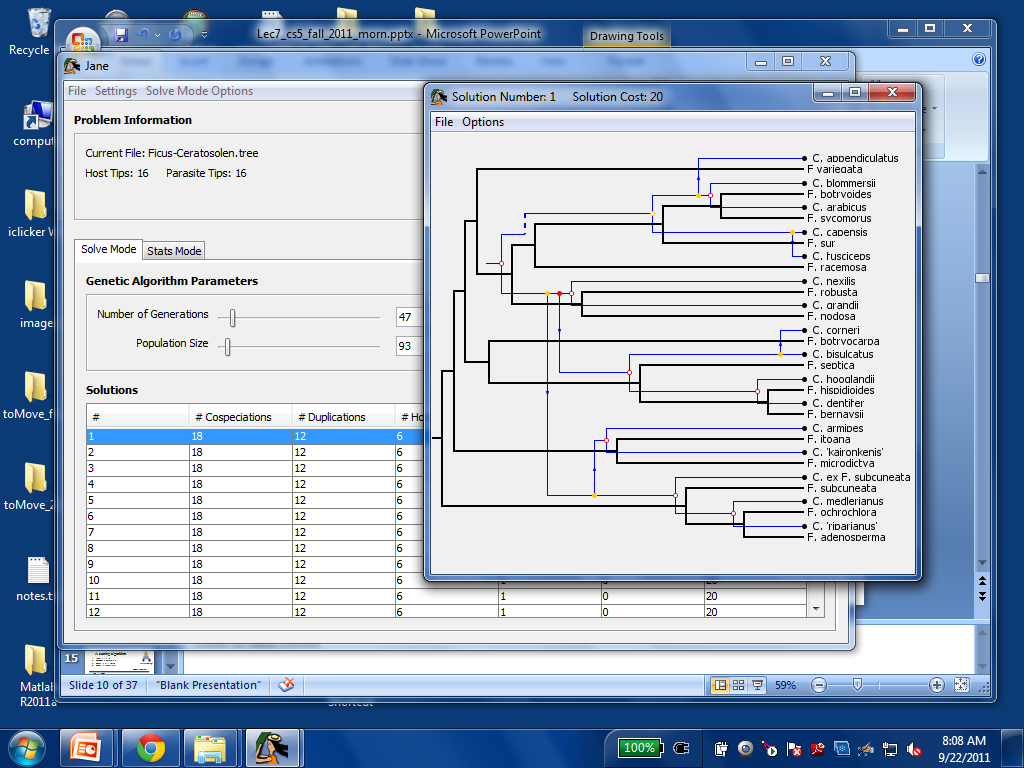 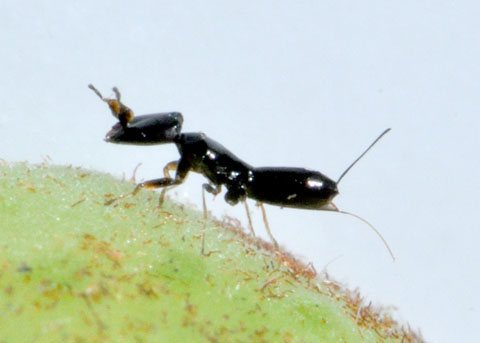 parasites: wasps
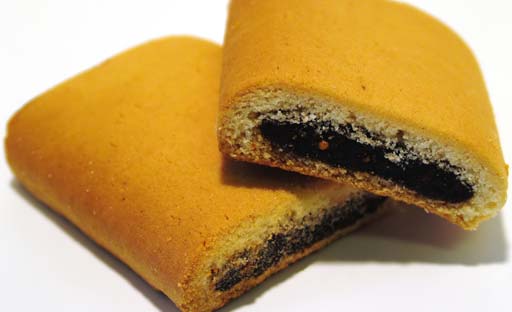 Jane!
together: newtons!
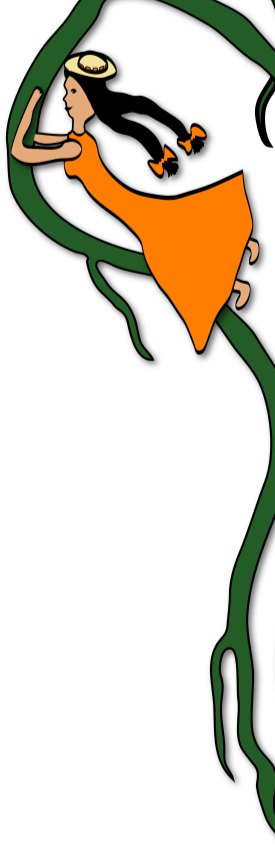 Jane's Challenge:  6 continents, 100s of species…
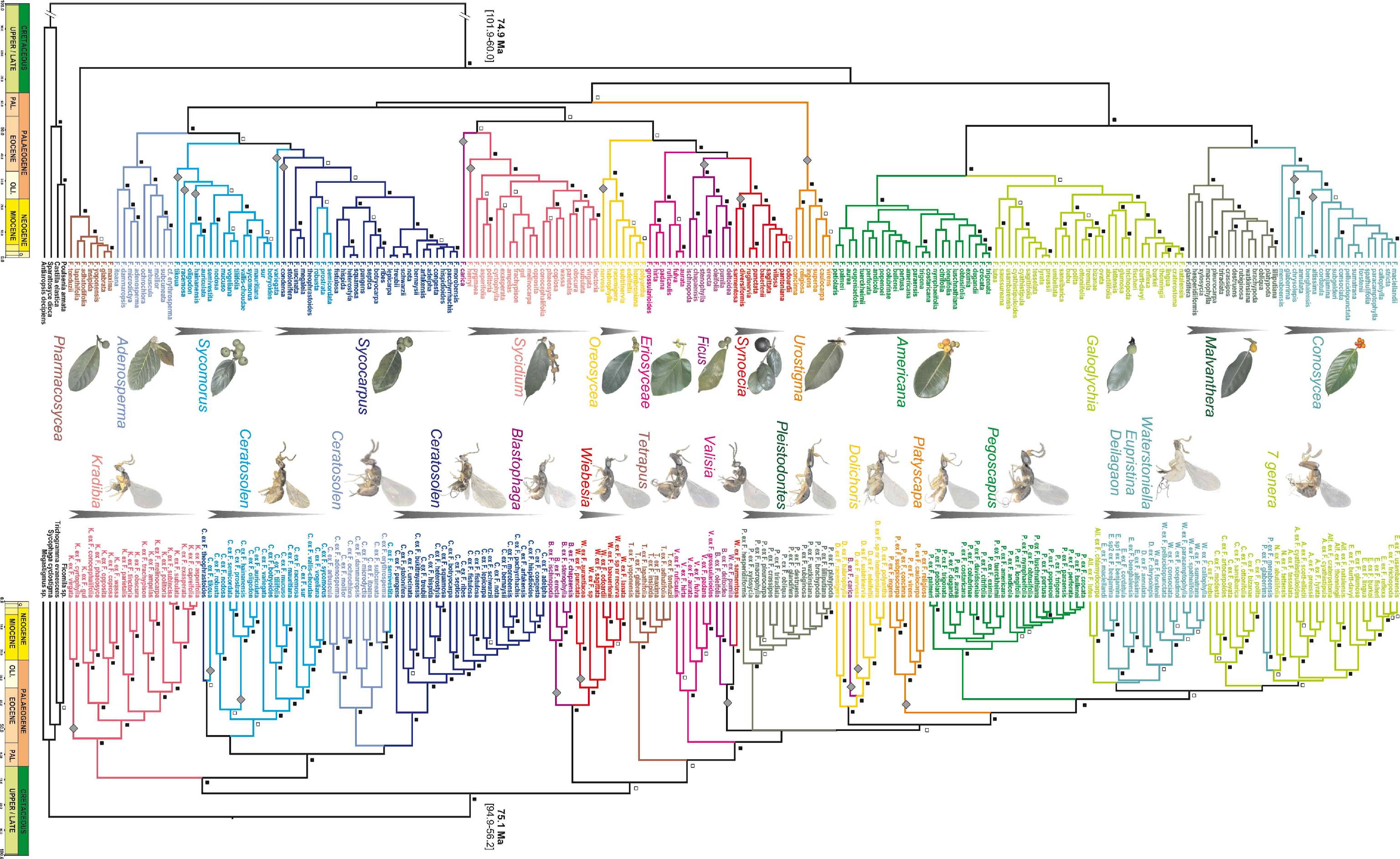 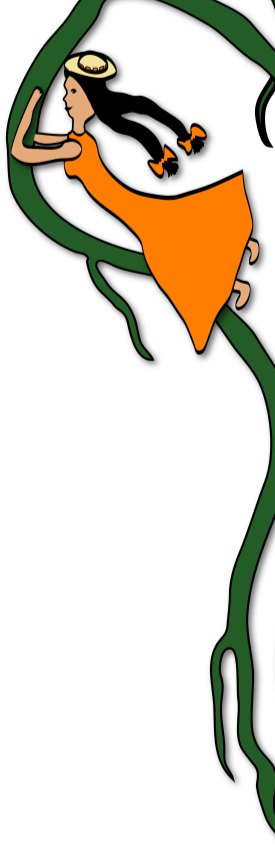 Complete!
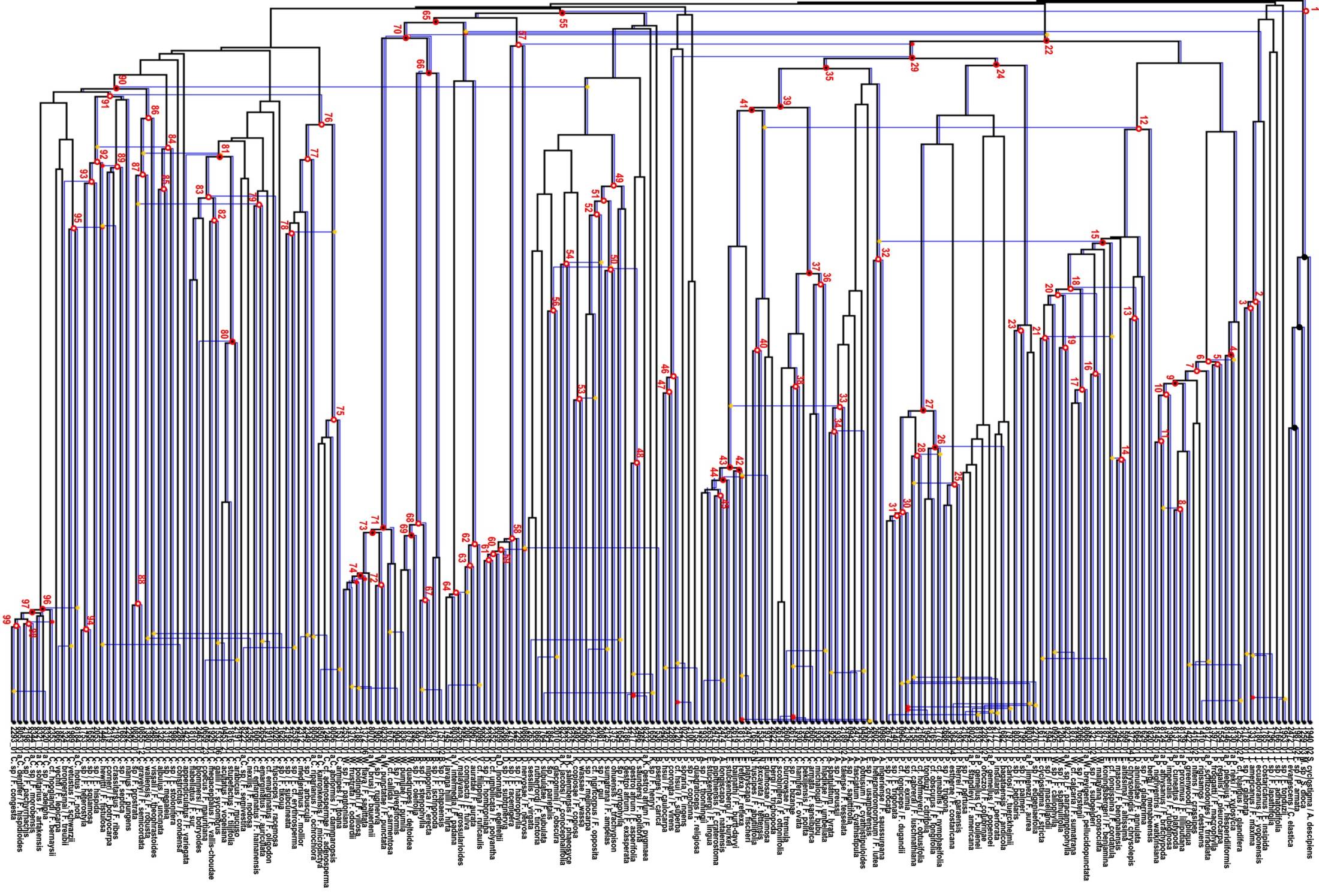 Largest co-phylogeny ever computed (2012)
also in hw3pr2:   Jotto !
a word-guessing game…
robot
otter
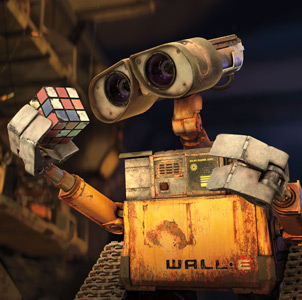 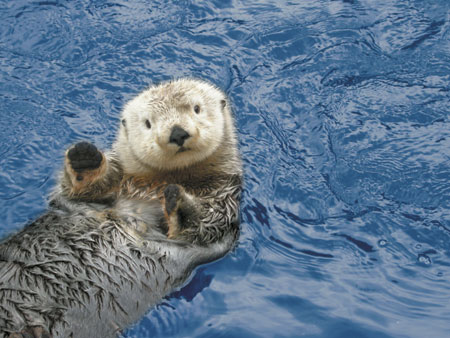 These are two cute
Getting started...
What will each of these jotto-scoring examples return?
jotto('geese', 'seems')
jotto('fluff', 'lulls')
jotto('pears', 'diner')
Extra! Which of these 8 is the cruellest hidden jotto word?
jotto('xylyl', 'slyly')
LCS(s1,s2)
jotto(s1,s2)
sort( L )
should return the jotto score for any strings s1 and s2
should return a new list that is the sorted version of the input L
should return the longest common subsequence of strings s1 and s2
don't need to write any code for these (yet...)
but think about how you'd approach them
Brainstorm algorithms for these problems -- what helper functions might help each one?
What will each of these jotto-scoring examples return?
Thoughts?
3
jotto('geese', 'seems')
2
jotto('fluff', 'lulls')
pears
2
jotto('pears', 'diner')
Extra! Which of these 8 is the cruellest hidden jotto word?
4
jotto('xylyl', 'slyly')
LCS(s1,s2)
jotto(s1,s2)
sort( L )
should return the jotto score for any strings s1 and s2
should return a new list that is the sorted version of the input L
should return the longest common subsequence of strings s1 and s2
don't need to write any code for these (yet...)
but think about how you'd approach them
Brainstorm algorithms for these problems -- what helper functions might help each one?
Aside:   web scraping
How could we grab today's stock price via Python?
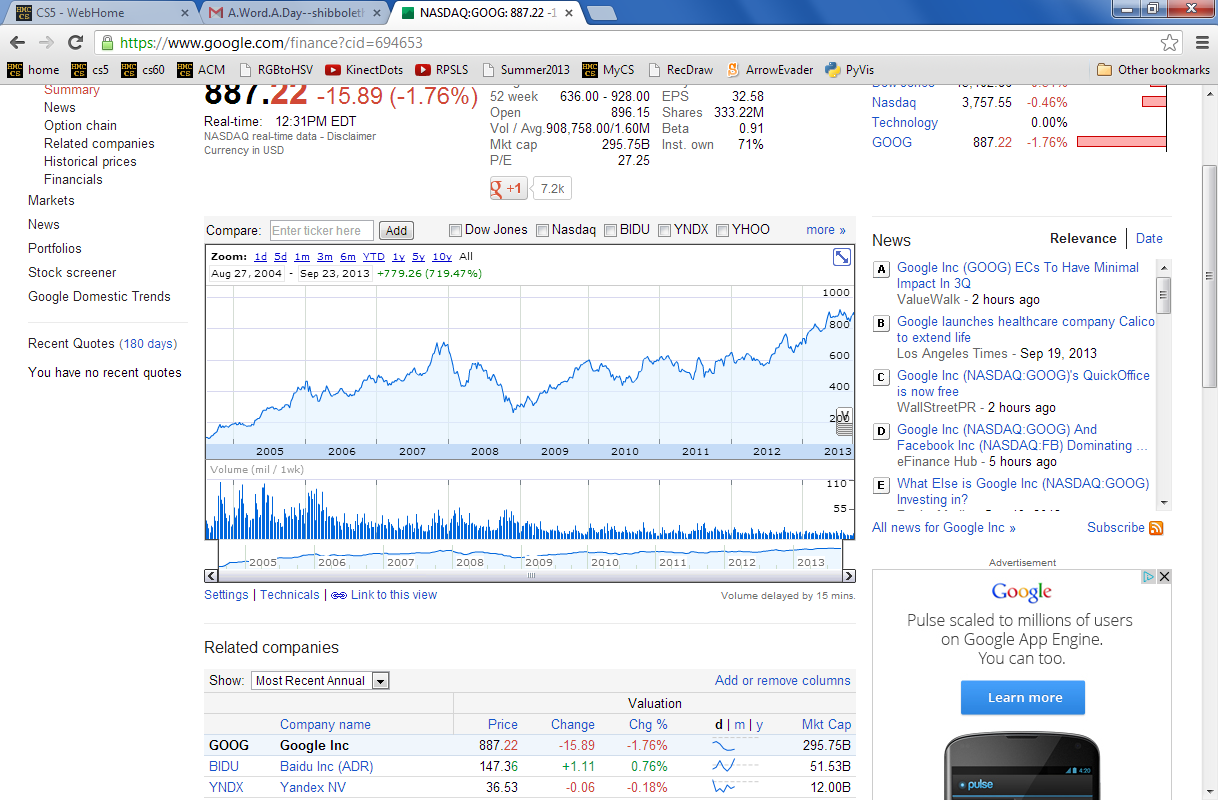 Example: web scraping
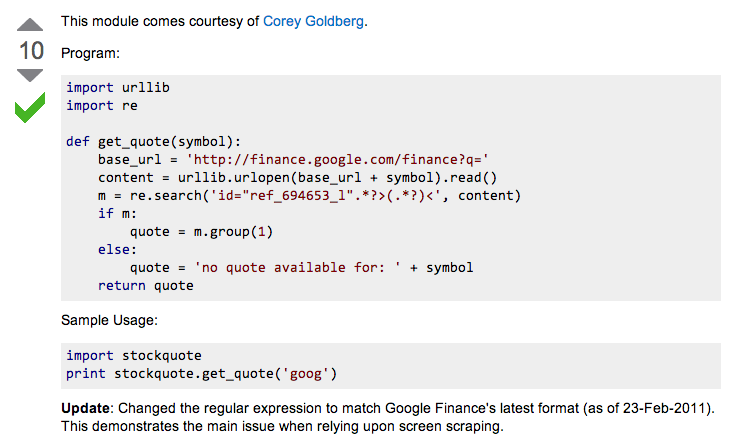 http://stackoverflow.com/questions/5081710/how-to-create-a-stock-quote-fetching-app-in-python
Regular Expressions
a huge string-processing library
a library for processing huge strings
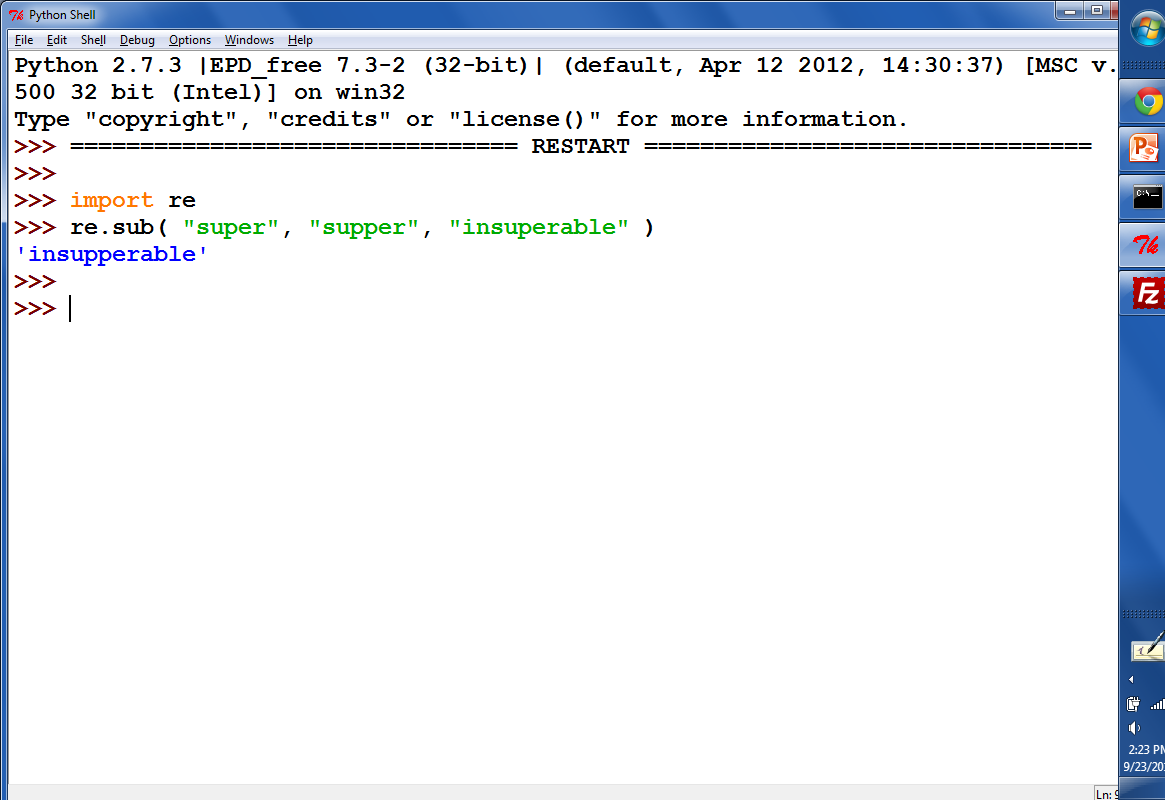 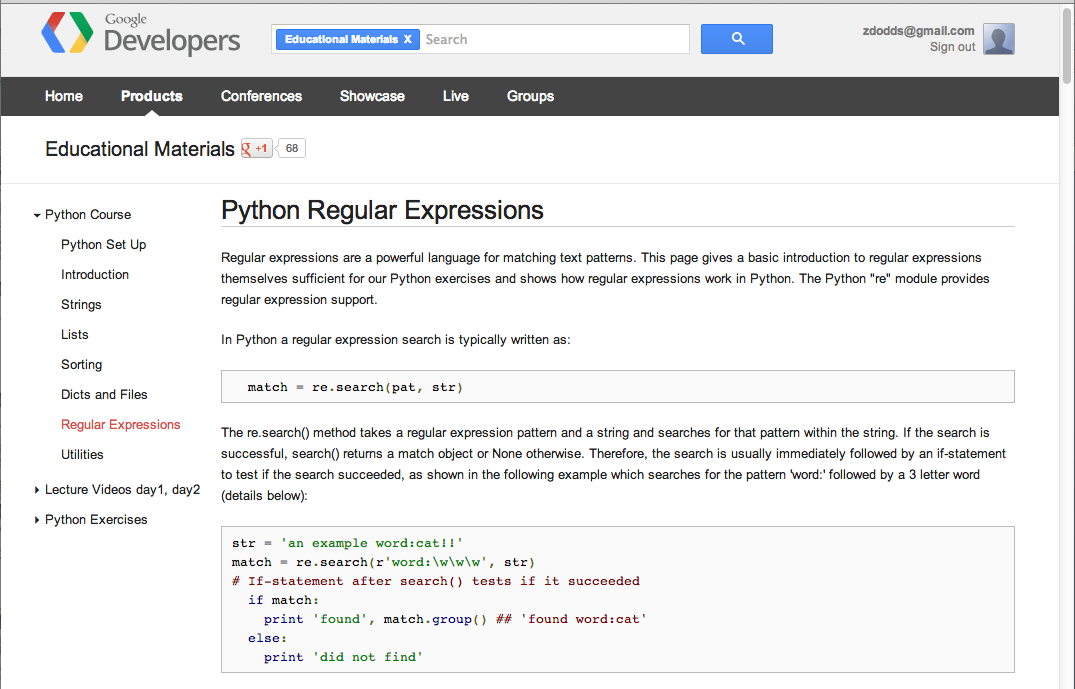 many tutorials available…
developers.google.com/edu/python/regular-expressions?csw=1
String-processing perspective…
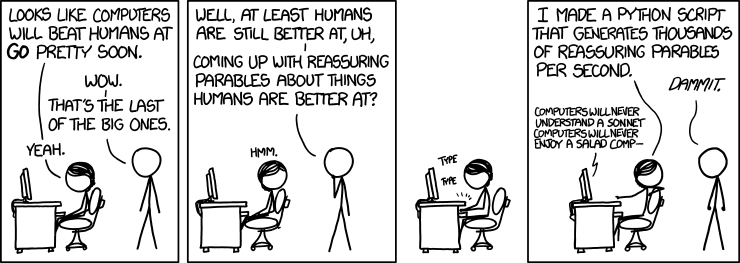 with thanks to Jacquelyn Zehner!
http://stackoverflow.com/questions/5081710/how-to-create-a-stock-quote-fetching-app-in-python
Weet bksa ed xecumeha 3!
and have a great weekend, too ... !
Weet bksa ed xecumeha 3!
Good luck on homework 3!
and have a great weekend, too ... !
Getting started...
Thoughts?
What will each of these jotto-scoring examples return?
jotto('geese', 'seems')
jotto('fluff', 'lulls')
jotto('pears', 'diner')
Extra! Which of these 8 is the cruellest  hidden jotto word?
jotto('xylyl', 'slyly')
should return the jotto score for any strings s1 and s2
should return a new list that is the sorted version of the input L
jotto( s1, s2 )
sort( L )
don't need to write code for these...
Brainstorm algorithms for these problems -- what helper functions might help each one?
Helper functions…
def remAll( e, L ):
    """ this function removes all elements equal to
        e from the top level of the list or string L
    """
    # code written last time
def remOne( e, L ):
    """ this function removes ONE element equal to
        e from the top level of the list or string L,
        as long as there is such an element
    """
    # code written last time
Is either really what we want, or another variant?
Breaking down…
subseq( s, sbig )
subseq('ctg', 'tacggta')
What is a small (initial) piece of the problem?
How would we describe it in terms of the inputs?
What is left after handling this piece?
Are there other functions we will need?
Hey - I've seen something like this before!
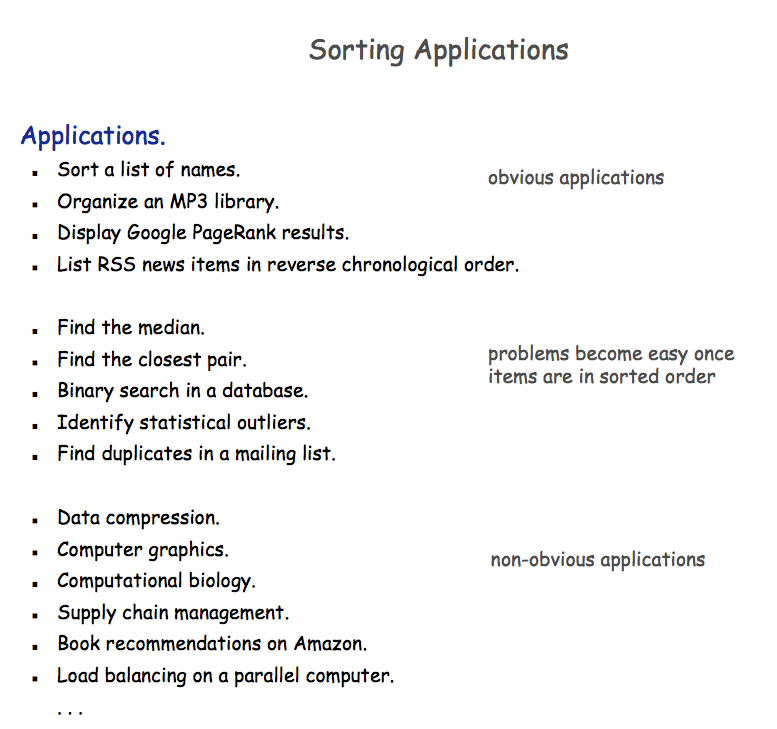 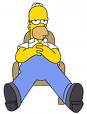 A sorting algorithm…
Input a list, L
Randomly permute L
Check if L is sorted
Repeat as necessary...
Mmmm… sorting!
in code:
How fast will this be?
from random import *
def randSort( L ):
    """ crazy sorting """
    newL = sample( L, len(L) )
    if isSorted(newL):   
	return newL
    else:                
	return randSort(L)
returns a random permutation of L
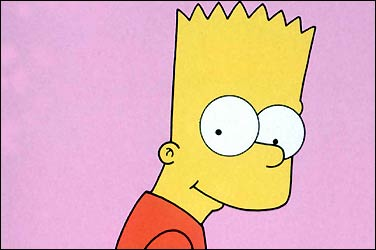 this function is totally random, dude!
checking if a list is sorted...
returns True if s is in order, False otherwise
def isSorted(s):
isSorted('BART') returns     False
No way I'm  False, man.
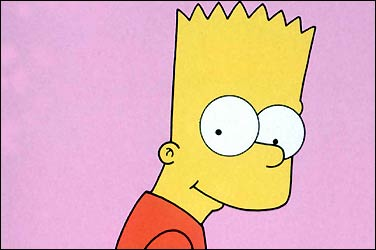 isSorted('BERT') returns      True
isSorted('BEGIN') returns      True
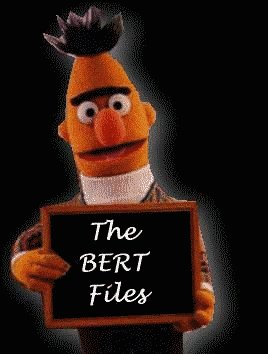 isSorted([3,1,4]) returns      False
isSorted([1,3,4]) returns      True
Too true!
isSorted('LOOPY') returns      ??
Six-letter words?
checking if sorted...
def isSorted(s):
isSorted('BEGIN')
True

isSorted('END')
False
returns True if s is in order, False otherwise
if len(s) < 2:
    return
elif s[0] < s[1]:
    return
else:
    return
six-letter word?
Algorithm Analysis
def isSorted(s):
   """  True if s is sorted else False """
   if len(s) < 2: 
      return True

   elif s[0] < s[1]: 
      return isSorted( s[1:] )

   else: 
      return False
If the original string had N chars, how many "steps" would it take to run isSorted ?
in the BEST case?                  in the WORST case?
Sorting out sorting
Theorem 1:  
No sorting algorithm can sort n numbers in fewer than n steps.
Theorem 2:  
No comparison-based sorting algorithm can sort n numbers asymptotically faster than n log2 n.
Sorting Algorithm	Worst-case Asymptotic Time
Insertion Sort		n2
Bubble Sort		n2
Quicksort		n2
Mergesort		n log2 n
Heapsort		n log2 n
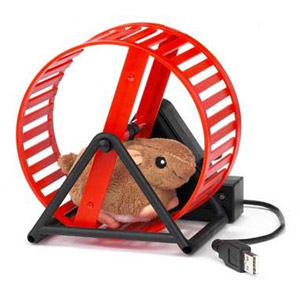 Does it matter?
Our "super"computer:                    1 billion steps/second
Our algorithm's running time...
Number of elements
N2 steps
N steps
N!  steps
N = 10 el.
< 1sec.
< 1sec.
< 1sec.
< 1sec.
> lifespan
< 1sec.
N = 103 el.
< 1sec.
16.7 minutes
> lifespan
N = 106 el.
1 sec.
31.7 years
> lifespan
N = 109 el.
total time to finish...
Do real data sets get so big?
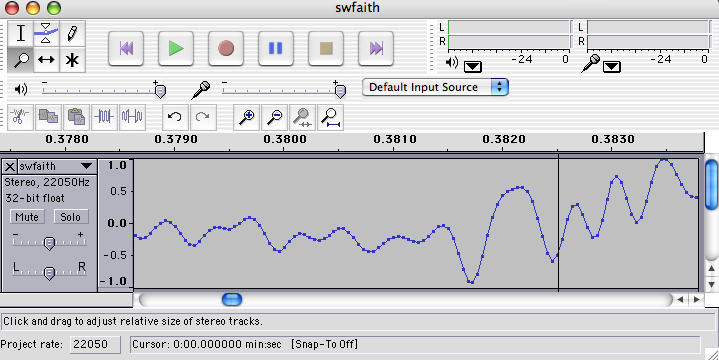 Yes!
Weet bksa ed xecumeha 3!
and have a great weekend...
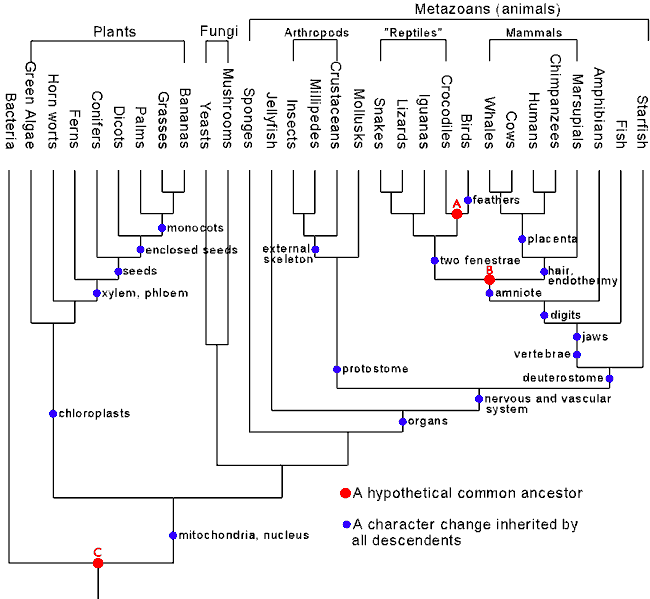 Hey!?
Trinocular aliens
?
Phylogeny!
What was gained (or lost) here?
Visualize
def removeAll( e, L ):
    """ this function removes all of the elements
        e from the top level of the list L
    """
removeAll(42, [5,47,42,48,42])
removeAll('q', 'qaqqlqqiqqiiqeqqnqqqqs')
What are you trying to hide here... ?
removeOne
One
def removeAll( e, L ):
    """ this function removes all of the elements
        e from the top level of the list L
    """
    if len(L) == 0:
        return L

    elif e == L[0]:
        return removeAll(e,L[1:])

    else:
        return L[0:1] + removeAll(e,L[1:])
        # keep the non-e element and going
How could we change this to removeOne?
removeOne(42, [5,7,42,8,42])
removeOne('p', 'computer programming')
'comuter programming'
[5,7,8,42]
Getting started...
Name(s):  ____________________
What will each of these jotto-scoring examples return?
jotto('geese', 'seems')
jotto('fluff', 'lulls')
jotto('pears', 'diner')
Extra! Which of these 8 is the cruellest hidden jotto word?
jotto('xylyl', 'slyly')
should return the jotto score for any strings s1 and s2
should return a new list that is the sorted version of the input L
jotto( s1, s2 )
sort( L )
don't need to write code for these...
Brainstorm algorithms for these problems -- what helper functions might help each one?
Representing  Sound
physics
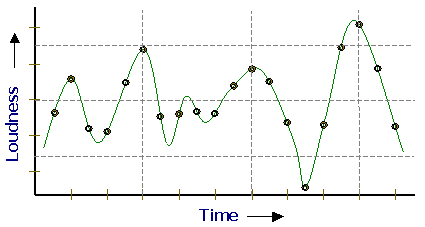 continuous plot of air pressure vs. time
sampling
samples taken every ~ 1/22050th of a second
quantization
Each sample is measured on a scale from -32,768 to 32,767. (This fits into 2 bytes.)
storage
These two bytes are called a frame. Raw audio data - such as what is written to the surface of a CD - is simply a list of these frames.
This problem SOUNDS like fun!
pulse code modulation = PCM data
Subsequences: Sketching out…
def subseq( s, sbig ):
    """ returns True if s is a subsequence of
        sbig; False otherwise. Both are strings.
    """
Base Case(s)
Recursive Step(s)
[Speaker Notes: def subseq( s, sbig ):
    """ returns True if s is a subsequence of
        sbig; False otherwise, both are strings
    """
    if len(s) == 0:
        return True

    elif s[0] not in sbig:
        return False

    else:
        restofsbig = removeUpto( s[0], sbig )
        return subseq( s[1:], restofsbig )]
Asymptotic Analysis
“Asymptotic” is a fancy word!
3n + 42
“asymptotically linear”
42n+4242
100 n
(0.1)n2 + n + 1
“asymptotically quadratic”
100 n2
n3 - 100n2 + 2n + 42
“asymptotically cubic”
2n3 + 10
1/5 n3
n
Asymptotic Analysis
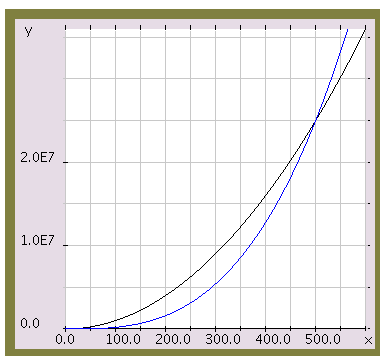 Those look like two awesome water-slides!
100 n2
1/5 n3
Almost the end…
returns a list which has the same elements as L, but in sorted order!
def sort(L)
Let e be the max element in L
Where should e go?
and what helper function might we want… ?
Algorithm Analysis
def isSorted(s):
   """  docstring! """
   if L == []: 
      return 0
   elif e == L[0]: 
      return 1 + count(e,L[1:])
   else: 
      return count(e,L[1:])
If the original list had N elements, about how many "steps" would it take to run count(e,N)
Computing with text
open questions in AI …
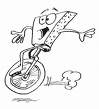 ideas / meaning
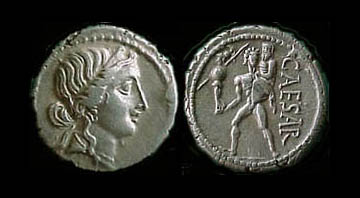 language / words / phrases
computing with language - recognizing English!
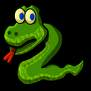 strings
how strings are represented and stored
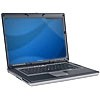 numbers / bits
returns
returns
returns
returns
returns
returns
returns
Caesar Cipher:   encipher
'I <3 Latin' 
'J <3 Mbujo'
'K <3 Ncvkp'
'L <3 Odwlq'
'M <3 Pexmr'
'N <3 Qfyns'
encipher( 'I <3 Latin' , 0 )
encipher( 'I <3 Latin' , 1 )
encipher( 'I <3 Latin' , 2 )
encipher( 'I <3 Latin' , 3 )
encipher( 'I <3 Latin' , 4 )
…
encipher( 'I <3 Latin' , 5 )
'H <3 Kzshm'
encipher( 'I <3 Latin' , 25 )
should return the string s with each alphabetic character shifted/wrapped by n places in the alphabet
encipher( s , n )
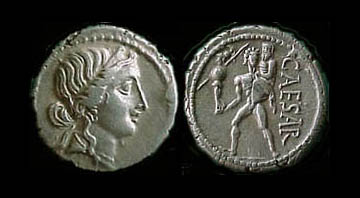 Historically bad decision #43:
Brutus won't mind if I use his salary to bring Skrillex to the Colosseum next month...
ASCII
American Standard Code for Information Interchange
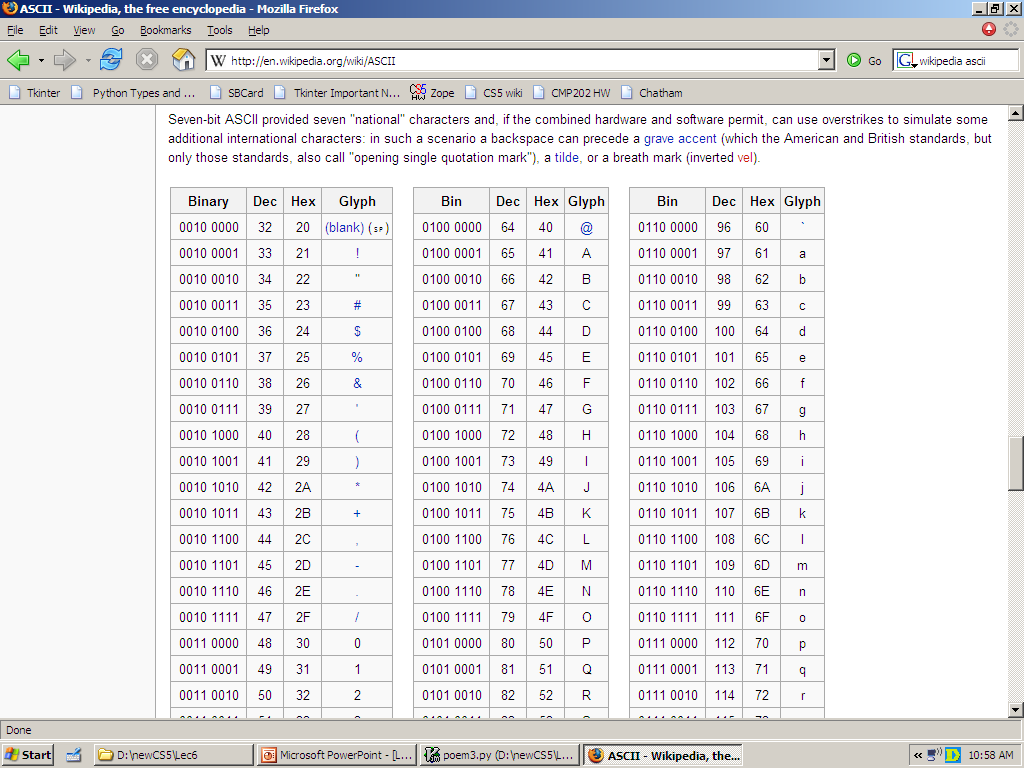 value:
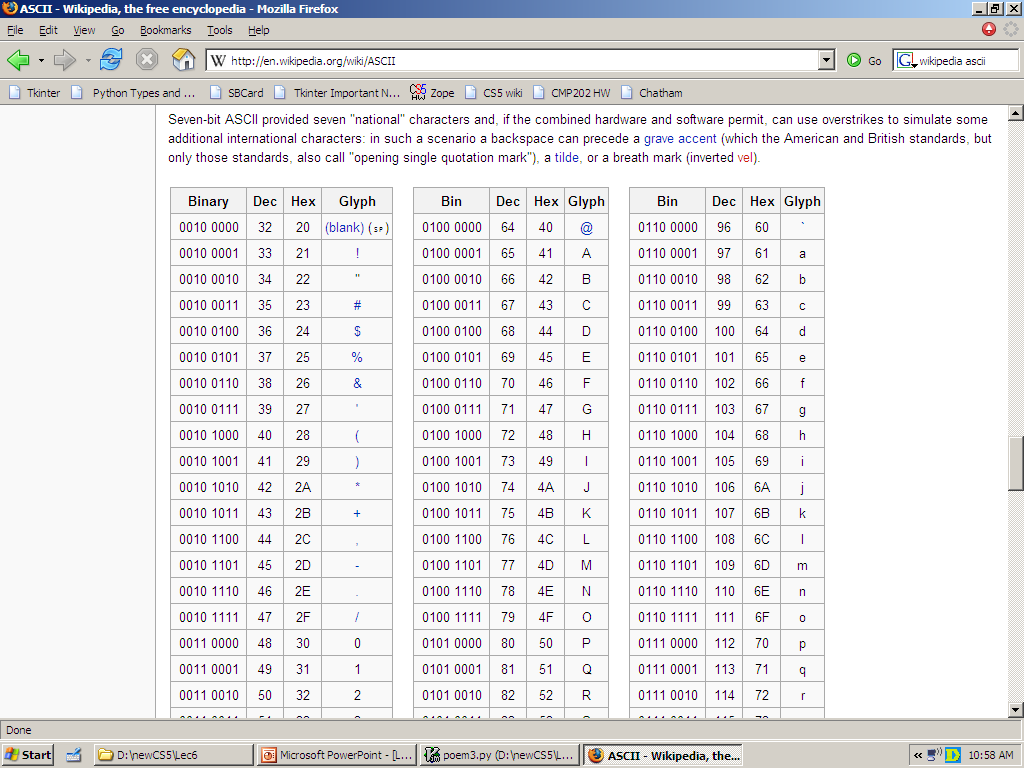 '/'
00101111
bits
type: str
name:
Identical bits are stored in each variable!
8 bits = 1 byte
The SAME bits represent integers, if the variable has type int instead of str
The types determine how to interpret the bits; the names don't matter at all…
value:
47
00101111
bits
type: int
name:
ASCII
American Standard Code for Information Interchange
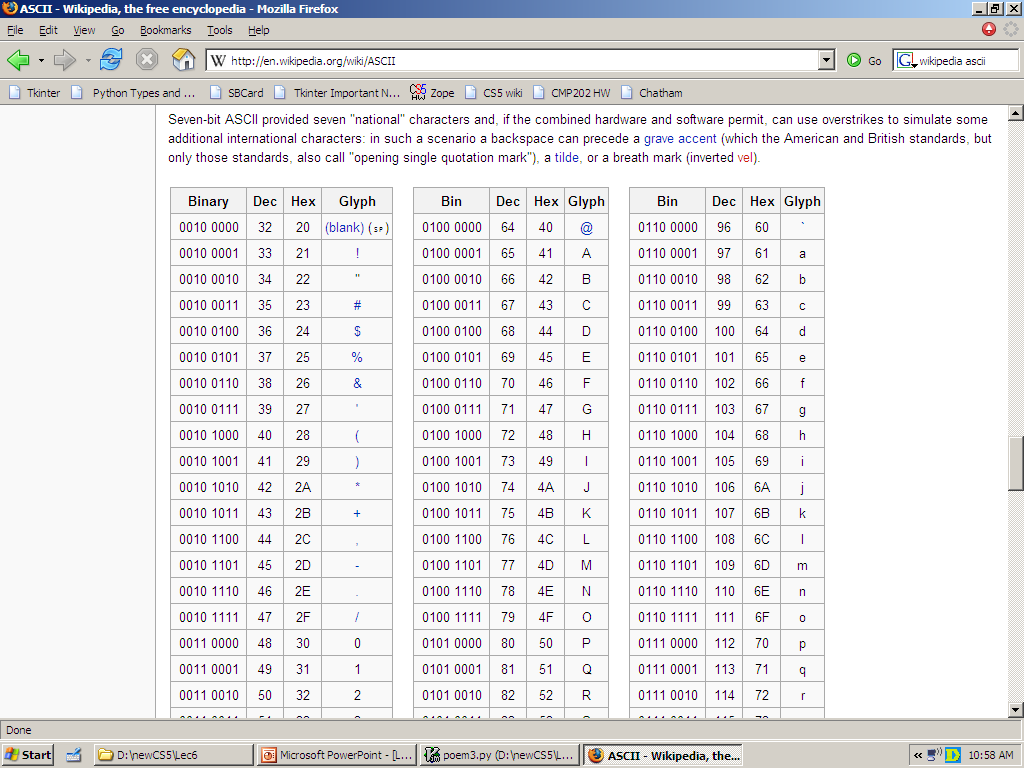 convert # to char
chr
ord
convert char to #
chr and ord
abcdefghijklmnopqrstuvwxyz
ASCII VALUES
97
99
101
103
105
107
109
111
113
115
117
119
122
ABCDEFGHIJKLMNOPQRSTUVWXYZ
65
67
69
71
73
75
77
79
81
83
85
87
90
Input: a string of one character, c
ord( c )
Output: an integer, the ASCII value of c
CONVERTERS
Input: an integer in range(255)
chr( n )
Output:  a one-char. string of that ASCII value
[ [i,chr(i)] for i in range(128) ]
Try these!
[ ord(i) for i in '**** CS! ****' ]
chr and ord
abcdefghijklmnopqrstuvwxyz
ASCII VALUES
97
99
101
103
105
107
109
111
113
115
117
119
122
ABCDEFGHIJKLMNOPQRSTUVWXYZ
65
67
69
71
73
75
77
79
81
83
85
87
90
ord('a') is  97
chr(66)  is  'B'
What is  chr( ord('i')+13 ) ?
What is  chr( ord('P')+13 ) ?
How do we wrap?
Rot 13
def rot13( c ):
    """ rotates c by 13 chars, "wrapping" as needed 
        NON-LETTERS DO NOT CHANGE!      
    """
    if 'a' <= c <= 'z':
        new_ord = ord(c) + 13
        if new_ord <= ord('z'): 
	     return chr(new_ord)
        else:    
	     return

    elif

    else:
How would you rotate an entire string?
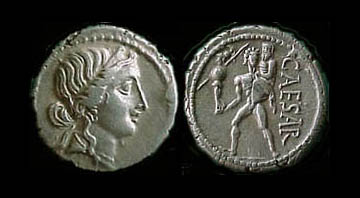 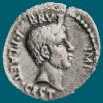 Caesar Cipher:  decipher
>>> decipher('Bzdrzq bhogdq? H oqdedq Bzdrzq rzkzc.')
'Caesar cipher? I prefer Caesar salad.'
>>> decipher('Hu lkbjhapvu pz doha ylthpuz hmaly dl mvynla '\
             'lclyfaopun dl ohcl slhyulk.')
'An education is what remains after we forget everything we have learned.'
>>> decipher('Uifz xpsl ju pvu xjui b qfodjm!')
>>> decipher('gv vw dtwvg')
But how ?
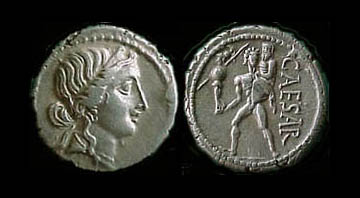 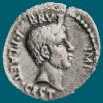 Caesar Cipher:  decipher
gv vw dtwvg
hw wx euxwh
ix xy fvyxi
jy yz gwzyj
kz za hxazk
la ab iybal
mb bc jzcbm
nc cd kadcn
od de lbedo
pe ef mcfep
qf fg ndgfq
rg gh oehgr
sh hi pfihs
ti ij qgjit
uj jk rhkju
vk kl silkv
wl lm tjmlw
xm mn uknmx
yn no vlony
zo op wmpoz
ap pq xnqpa
bq qr yorqb
cr rs zpsrc
ds st aqtsd
et tu brute
fu uv csvuf
Caesar
Brutus
decipher('gv vw dtwvg')
Strategy using max:
(1) consider all possible answers
(2) give them each a score
(3) use our techniques to get max
Score for "Englishness"?
up to you…
all 26 possibilities
Caesar Cipher: Englishness
"call me Ishmael"
"attack at dawn"
A lot
"rainbow, table, candle"
"Yow!  Legally-imposed CULTURE-reduction is CABBAGE-BRAINED!"
"quadruplicity drinks procrastination"
"Hold the newsreader's nose squarely, waiter, or   friendly milk will countermand my trousers."
Where might you put "Twas brillig, and the slithy toves"  ?
"the gostak distims the doshes"
"hension, framble, bardle"
They all sound good to me!
"jufict, stofwus, lictpub"
"itehbs, rsnevtr, khbsota"
"epadxo, nojarpn, gdxokpw"
"h o q dedqBzdrzqrzkzc"
Not so much
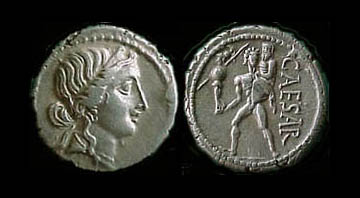 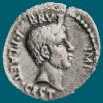 Caesar Cipher:  decipher
[0, 'cr rs zpsrc']
[0, 'gv vw dtwvg']
[0, 'jy yz gwzyj']
[0, 'mb bc jzcbm']
[0, 'qf fg ndgfq']
[0, 'wl lm tjmlw']
[1, 'bq qr yorqb']
[1, 'ds st aqtsd']
[1, 'nc cd kadcn']
[1, 'vk kl silkv']
[1, 'xm mn uknmx']
[2, 'ap pq xnqpa']
[2, 'hw wx euxwh']
[2, 'ix xy fvyxi']
[2, 'kz za hxazk']
[2, 'rg gh oehgr']
[2, 'sh hi pfihs']
[2, 'uj jk rhkju']
[2, 'yn no vlony']
[3, 'fu uv csvuf']
[3, 'pe ef mcfep']
[3, 'ti ij qgjit']
[3, 'zo op wmpoz']
[4, 'et tu brute']
[4, 'la ab iybal']
[4, 'od de lbedo']
Caesar
Brutus
number-of-vowels score
max
won't always be correct!
all 26 possibilities
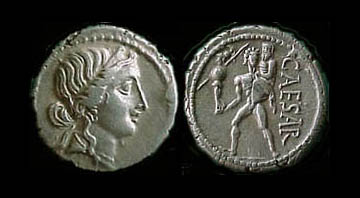 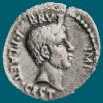 Caesar Cipher:  decipher
[0.4680, 'jy yz gwzyj']
[0.4960, 'mb bc jzcbm']
[0.5420, 'uj jk rhkju']
[0.5567, 'ix xy fvyxi']
[0.5597, 'qf fg ndgfq']
[0.5718, 'fu uv csvuf']
[0.5753, 'bq qr yorqb']
[0.5833, 'kz za hxazk']
[0.5859, 'xm mn uknmx']
[0.5880, 'gv vw dtwvg']
[0.5902, 'vk kl silkv']
[0.6110, 'ap pq xnqpa']
[0.6304, 'zo op wmpoz']
[0.6318, 'wl lm tjmlw']
[0.6717, 'cr rs zpsrc']
[0.6735, 'hw wx euxwh']
[0.6963, 'nc cd kadcn']
[0.7153, 'ti ij qgjit']
[0.7398, 'la ab iybal']
[0.7442, 'yn no vlony']
[0.7867, 'pe ef mcfep']
[0.7880, 'sh hi pfihs']
[0.7918, 'rg gh oehgr']
[0.8213, 'ds st aqtsd']
[0.8609, 'od de lbedo']
[0.9082, 'et tu brute']
Caesar
Brutus
letter-prob. score
max
not always correct, but better!
all 26 possibilities
Jotto scoring clicker trial
What is the score for jotto('geese','seems')
C
2
A
0
D
3
B
1
E
4
JOTTO clicker question
If you had to choose one  of these, which helper function would you use for your jotto algorithm?
C
removeUpto
A
removeAll
D
remove these options from your selection!
B
removeOne
E
SORT clicker question
If you had to choose one  of these, which helper function would you use for your sort algorithm?
C
removeUpto
A
removeAll
D
remove this question from the HW!
B
removeOne
E
Choose me!
And now for something completely different…
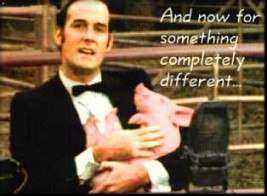 top1List
def top1List( L ):
    """ returns a list of the top element in L """
    if len(L) < 1: return L
    else:  return [ max(L) ]
top2List
def top1List( L ):
    """ returns a list of the top element in L """
    if len(L) < 1: return L
    else:  return [ max(L) ]
def top2List( L ):
    """ returns a list of the top 2 elements in L """
    if len(L) < 2: return L
    mx = max(L)               # get the biggest element
    newL = removeOne( mx, L ) # get rid of mx
    return [ mx ] + top1List( newL )
top3List
def top3List( L ):
    """ returns a list of the top 3 elements in L """
    if len(L) < 3: return L
def topNList( n, L ):
    """ returns a list of the top n elements in L """
top N?
Sorting
returns a list which has the same elements as L, but in sorted order!
def sort(L)
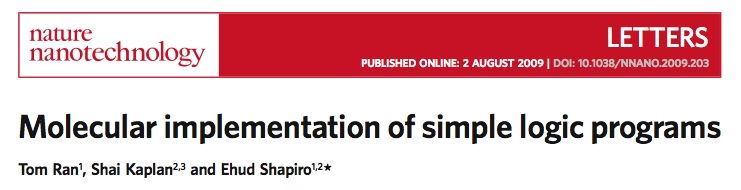 Reading this week: molecular computing
with robots...
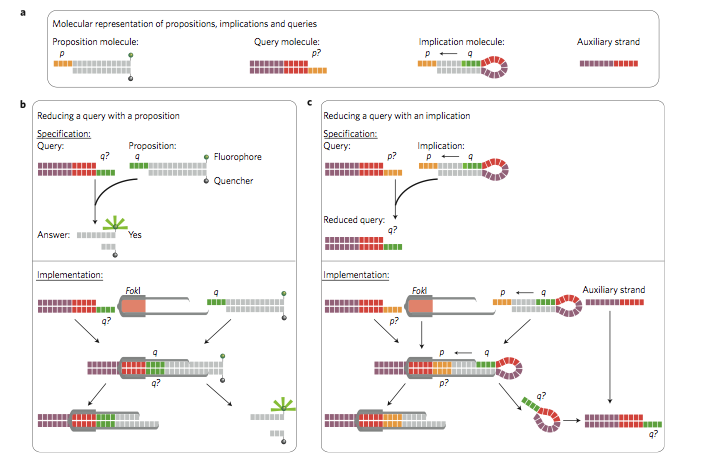 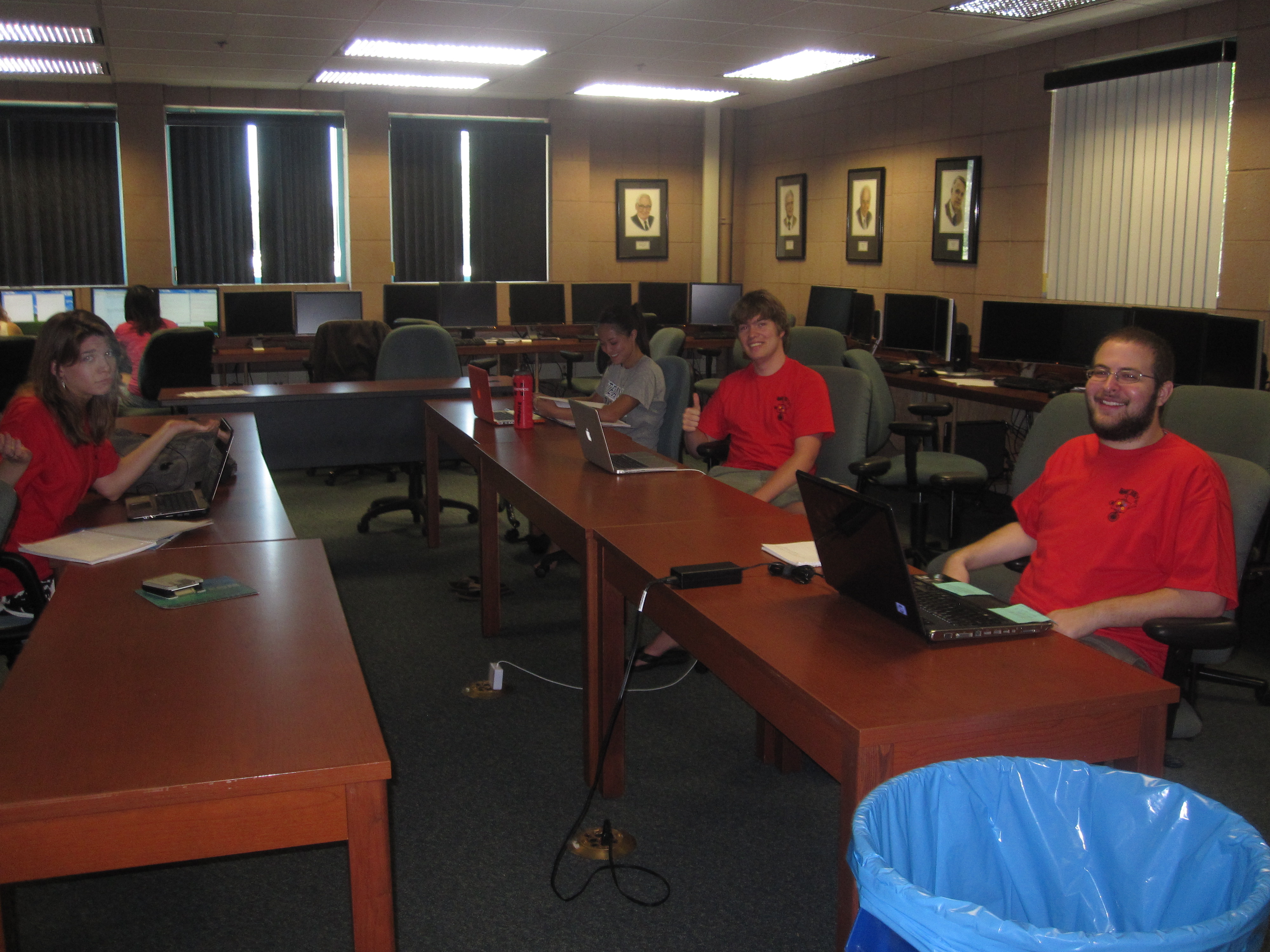 lonely on Friday afternoons...  (not Monday evenings, however!)